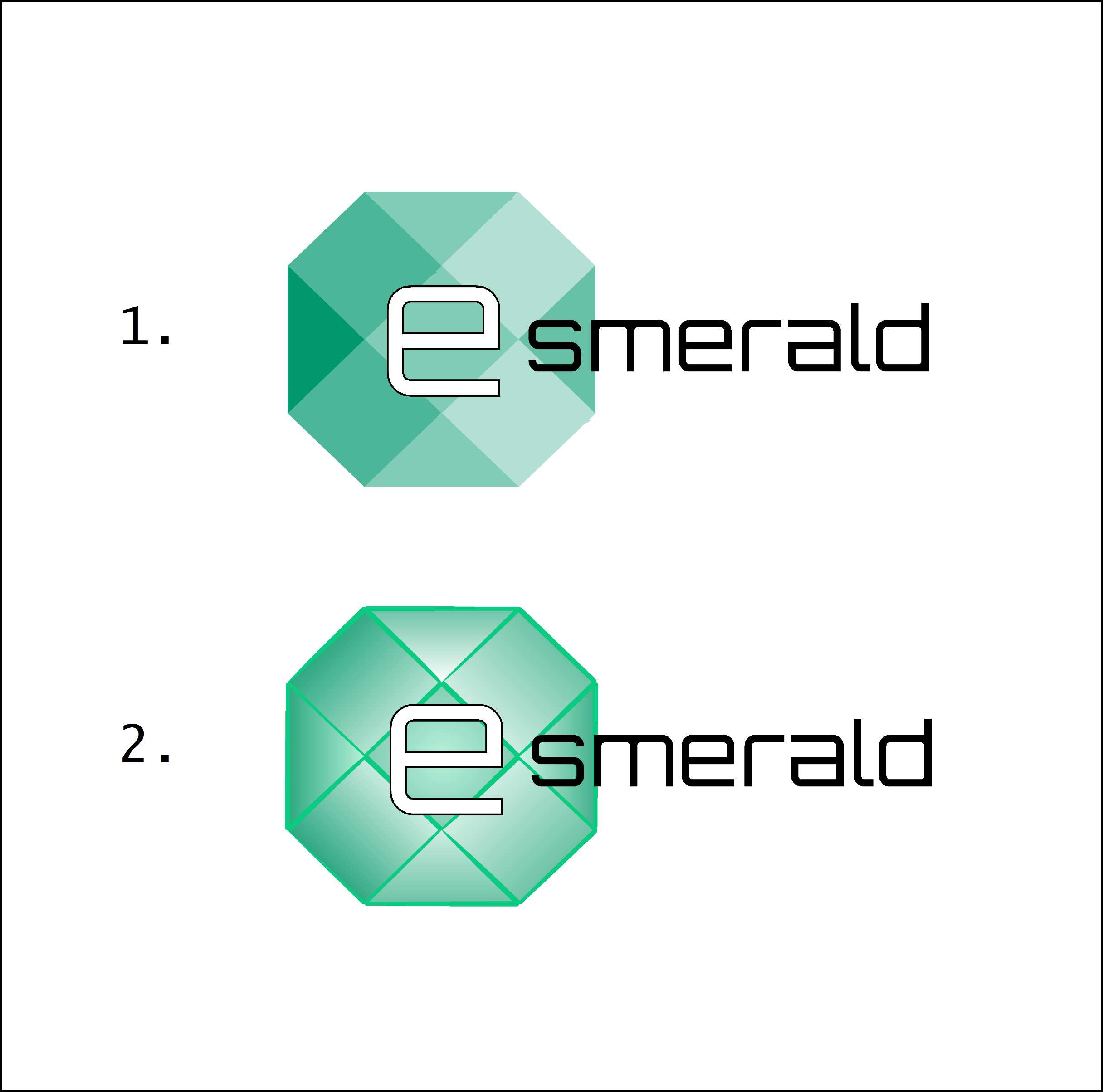 “Migliorare la resilienza delle PMI dopo il Lock Down”
AUMENTARE IL LIVELLO DI SICUREZZA DELLE TRANSAZIONI ONLINE

By: Internet Web Solutions
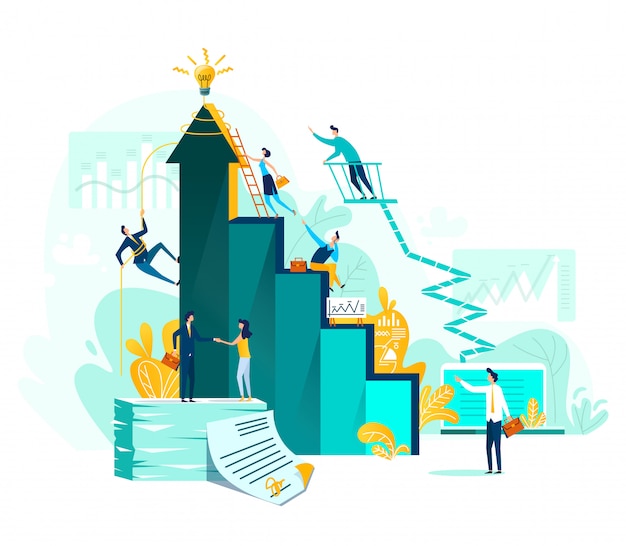 OBIETTIVI E SCOPI
Alla fine di questo modulo sarete in grado di:
Sapere a cosa si deve prestare attenzione quando si effettuano transazioni online
Imparare a rafforzare la sicurezza dei propri siti
Comprendere i principali vantaggi delle transazioni online
Riconoscere i principali svantaggi delle transazioni online
INDICE
Unit 1:  Cosa fare e cosa non fare con le transazione online
Aree di rischio
Impostazioni di sicurezza online
Vantaggi e svantaggi
UNIT 1: Cosa fare e cosa non fare con le transazioni online
SEZIONE 1.1.: Aree di rischio
Le transazioni online sono in aumento. Sono diventate sempre più parte della nostra vita, al punto che, al giorno d'oggi, tutto ciò che immaginiamo può essere acquistato online. 

Nonostante effettuino in media diverse transazioni alla settimana, gli utenti medi potrebbero non conoscere informazioni fondamentali su come salvaguardare la propria sicurezza quando acquistano o vendono online e stare alla larga da tutti i tipi di minacce informatiche come frodi d'identità, furti o malware.

Ma non tutto è perduto, ci sono ancora misure che gli utenti possono adottare per evitare questi pericoli e tenere al sicuro le loro preziose informazioni:
UNIT 1: Cosa fare e cosa non fare con le transazioni online
SEZIONE 1.1.: Aree di rischio
Tutti gli utenti di Internet ricevono spam, ossia messaggi ripetitivi e non richiesti inviati via SMS, e-mail o su qualsiasi canale digitale. Molti hanno finalità commerciali, come promozioni, offerte mirate o il lancio di nuovi prodotti o servizi. 

Sebbene la maggior parte di essi non sia altro che un fastidio da cancellare a vista, alcuni includono link dannosi che portano a siti che imitano quelli reali, ad esempio la vostra banca o il vostro negozio online preferito.
UNIT 1: Cosa fare e cosa non fare con le transazioni online
SEZIONE 1.1.: Aree di rischio
Per evitare questo, dobbiamo essere attenti quando clicchiamo dei links, in particular modo con quelli che provengono da fonti non verificate e bisogna essere certi che tutte siano precedute da httpS://. Anche quelle precedute da un lucchetto nel loro indirizzo nella barra di ricercar, questa “S” sta per “sicuro” e vuol dire che il sito è autentico.

Ma non finisce qui, il sito deve essere legittimo, ma le offerte potrebbero essere troppo belle per essere vere (ad esempio, il miglior televisore sul mercato a soli 100 euro), non avere commenti reali degli utenti, una totale mancanza di immagini di qualità o contenuti coerenti.

Questi sono i segni di un sito fraudolento su cui non effettuare alcuna transazione.
UNIT 1: Cosa fare e cosa non fare con le transazioni online
SEZIONE 1.1.: Aree di rischio
Assicurarsi che le carte degli acquirenti siano valide è fondamentale quando si vende online, sia su un mercato online che sul proprio sito. Le transazioni fraudolente sono transazioni perse. 

Ciò non è dovuto solo all'ovvio rischio di frode, ma anche al fatto che un numero eccessivo di transazioni fraudolente e di richieste di chargeback farà sì che Visa, Mastercard o American Express inseriscano il vostro sito in elenchi ad alto rischio o semplicemente non permettano alla vostra attività di accettare transazioni con le loro carte.
UNIT 1: Cosa fare e cosa non fare con le transazioni online
SEZIONE 1.2.: Impostazioni di sicurezza online
In aggiunta, supponendo di utilizzare un sito verificato e affidabile, sono comunque necessarie alcune misure relative alle informazioni sensibili:

Passwords: dovrebbero essere più lunghe di 8 caratteri e includere lettere maiuscole, simboli, e numeri se possibile. 
Dettagli della carta: Anche dopo aver confermato che il sito web è autentico, non salvate i vostri dati bancari sulla pagina o nel browser (entrambi probabilmente ve lo chiederanno). In questo modo, una persona in possesso della vostra password non avrà accesso alle vostre coordinate bancarie. 
Carte virtuali e temporanee: Offerti da alcune banche, consistono rispettivamente in un numero unico e in un generatore casuale di numeri di carta.
UNIT 1: Cosa fare e cosa non fare con le transazioni online
SEZIONE 1.2.: Impostazioni di sicurezza online
D'altra parte, quando si vendono articoli online sul proprio sito, alcune impostazioni possono migliorare notevolmente il suo potenziale di sicurezza:

Assicurarsi che i nostri server web abbiano protocolli di sicurezza attivi come SSL e TLS. Crittografano i dati sensibili ed è effettivamente necessario per la maggior parte dei sistemi di pagamento. 
Il nostro sito web dovrebbe conservare solo i dati essenziali come l'indirizzo di consegna (e non i dati della carta). 
I dati conservati sul server devono essere tokenizzati e crittografati, il che significa che non sono recuperabili e, se dimenticati, possono essere ripristinati solo con le credenziali dell'utente.
UNIT 1: Cosa fare e cosa non fare con le transazioni online
SEZIONE 1.3.: Vantaggi e svantaggi
Le transazioni online portano molti vantaggi sia ai client che ai venditori, come: 

Consente pagamenti istantanei, 24/7, verificabili. Questo ha un duplice effetto: i clienti non sono tenuti a dover inviare la prova del pagamento e allo stesso tempo facilitano il monitoraggio delle vendite. 

Nel caso delle carte e dei portafogli digitali, essi supportano facilmente anche i pagamenti ricorrenti e i rimborsi.

Il sistema espande il raggio d'azione dell'azienda su scala mondiale sia per le transazioni che per le promozioni, che possono essere personalizzate anche in base all'analisi del comportamento dei clienti.
UNIT 1: Cosa fare e cosa non fare con le transazioni online
SEZIONE 1.3.: Vantaggi e svantaggi
Il pagamento online migliora anche il canale di distribuzione in quanto consente di creare dei link di affiliazione, che possono essere pubblicati su altri siti web o sponsorizzati da influencers. 

Un altro aspetto è che, grazie alla sua immediatezza, le transazioni online attraggono gli acquirenti d’impulso che possono essere convinti sul posto, ovunque e in qualsiasi momento.

Inoltre, riduce i costi della transazione, in quanto elimina la necessità di impiegare un cassiere, incassare assegni, avere a che fare con banconote contraffatte o elaborare ricevute di pagamento.
UNIT 1: Cosa fare e cosa non fare nelle transazioni online
SEZIONE 1.3.: Vantaggi e svantaggi
Tuttavia, nonostante i suoi vantaggi, non tutti gli aspetti delle transazioni online sono vantaggiosi:

I problemi tecnici e di manutenzione, anche se occasionali, implicano tempi di inattività con conseguente blocco delle vendite e degli acquisti. 

Come detto precedentemente, le transazioni fraudolente comportano non solo rischi intrinseci, ma anche potenziali problemi con chi fornisce e presta le transazioni. 

Una forma di frode spesso trascurata è la “frode amichevole”, ovvero, ovvero transazioni valide che vengono successivamente contestate dai clienti per insoddisfazione, errori di acquisto o per la speranza di ottenere un rimborso oltre al mantenimento dell'articolo o del servizio.
Punti chiave:
La sicurezza non è un aspetto di cui devono essere consapevoli solo i clienti, ma anche i venditori.
Il buon senso dei clienti è utile quanto le misure tecniche per evitare le frodi online.
Le transazioni online presentano vantaggi in termini di disponibilità, logistica e profilazione dei clienti.
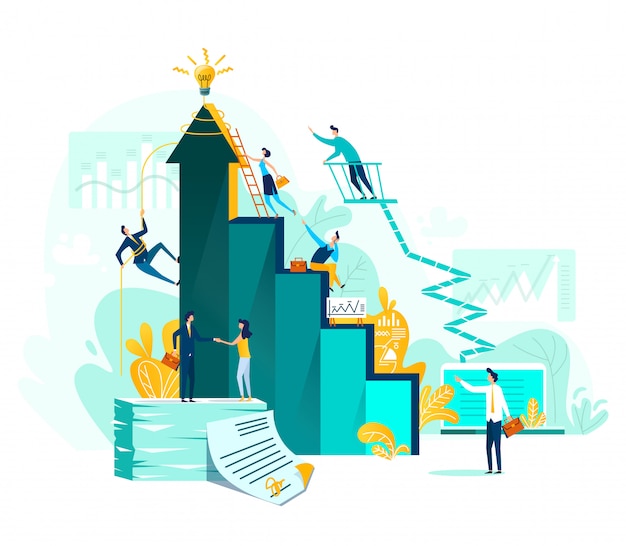 Nonostante i vantaggi, le transazioni online comportano alcuni problemi sia per gli acquirenti che per i venditori.
Test di valutazione
2. Un tasso sufficientemente alto di transazioni fraudolente porterà a un'entità della carta:

a.- Congratulazioni per i nostri sforzi
b.- Bloccando le loro transazioni sul nostro sito
c.- Costringere a cambiare il dominio del nostro sito
3. I dati devono essere criptati?

a.- Si
b.- No
c.- Solo quando si lavora da un luogo pubblico
Per cosa sta la “s” di “https”?

a.- Sicuro
b.- Sicurezza
c.- Sostenuto
5. Cos’è una frode amichevole?

a.- Frodi provenienti da amici 
b.- Buoni intenditori di frodi
c.- Transazioni successivamente contestate da clienti insoddisfatti
4. Quali dei seguenti sono nomi dei protocolli di sicureezza?

a.- SSD and TPM
b.- SMS and TNS
c.- SSL and TLS
Test di valutazione
2. Un tasso sufficientemente alto di transazioni fraudolente porterà a un'entità della carta:

a.- Congratulazioni per i nostri sforzi
b.- Bloccando le loro transazioni sul nostro sito
c.- Costringere a cambiare il dominio del nostro sito
3. I dati devono essere criptati?

a.- Si
b.- No
c.- Solo quando si lavora da un luogo pubblico
Per cosa sta la “s” di “https”?

a.- Sicuro
b.- Sicurezza
c.- Sostenuto
5. Cos’è una frode amichevole?

a.- Frodi provenienti da amici 
b.- Buoni intenditori di frodi
c.- Transazioni successivamente contestate da clienti insoddisfatti
4. Quali dei seguenti sono nomi dei protocolli di sicureezza?

a.- SSD and TPM
b.- SMS and TNS
c.- SSL and TLS
UNIT 1: Cosa fare e cosa non fare nelle transazioni online
FONTI
Safewise --- https://www.safewise.com/online-security-faq/online-transaction-secure/

Seon.io --- https://seon.io/resources/which-online-payment-methods-have-the-highest-fraud-risk/

Avast --- https://blog.avast.com/secure-online-transactions-avast

2checkout --- https://blog.2checkout.com/advantages-and-challenges-of-accepting-payments-online/
Grazie!